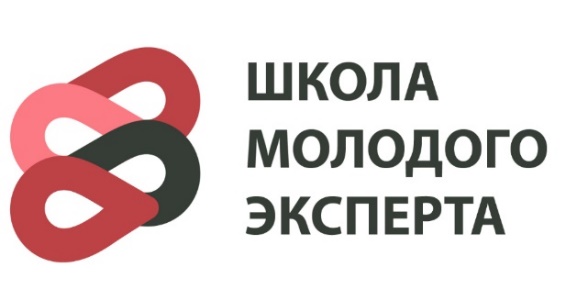 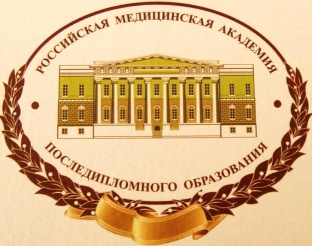 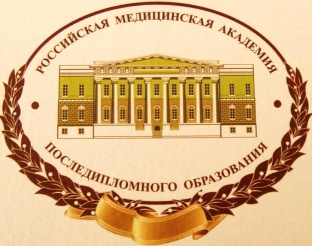 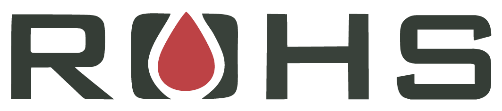 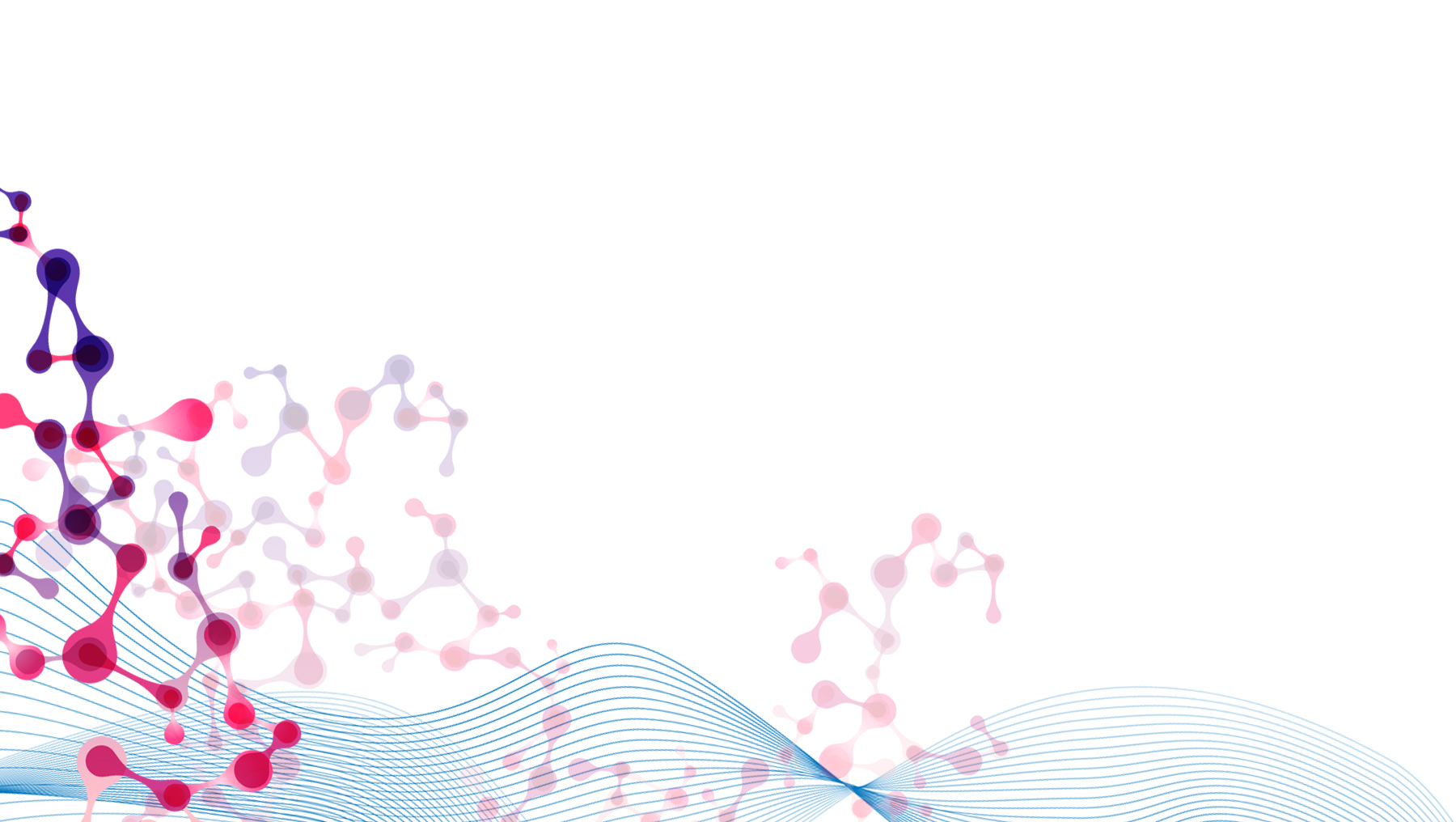 РМАНПО МЗ РФ совместно с РОССИЙСКИМ ОБЩЕСТВОМ ОНКОГЕМАТОЛОГОВ
ПРИСТУПАЕТ К ОСУЩЕСТВЛЕНИЮ НОВОГО ПРОЕКТА
работать с молодыми специалистами
 способствовать росту профессионалов
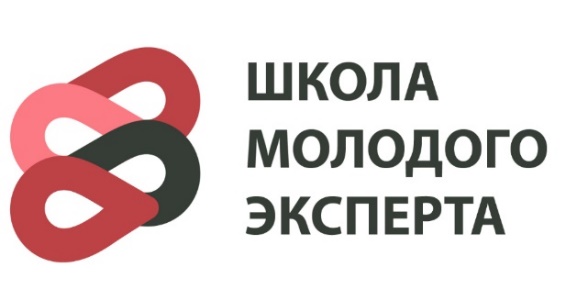 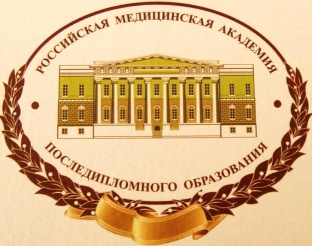 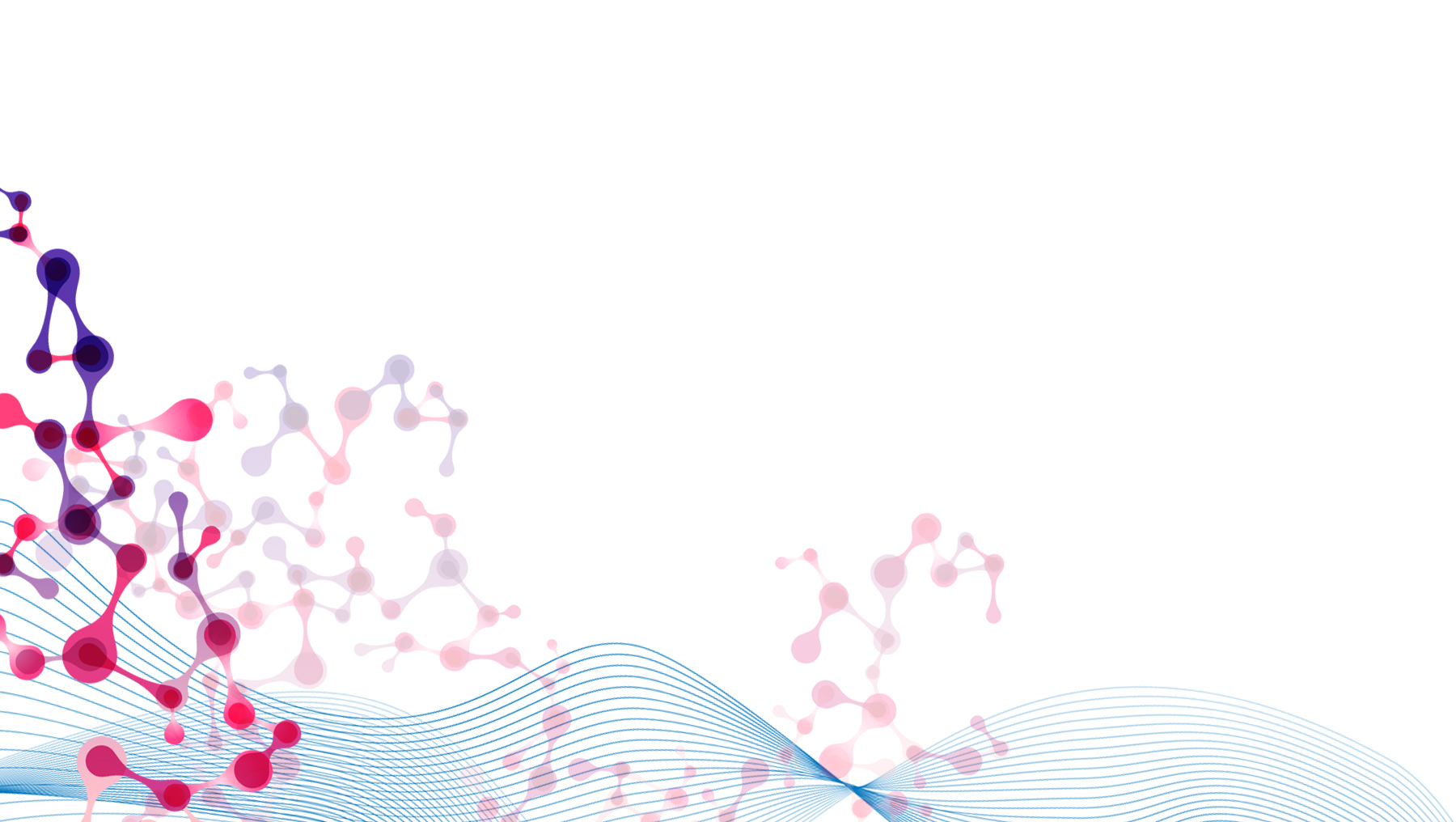 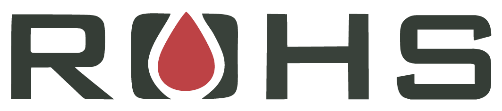 «ШКОЛА МОЛОДОГО ЭКСПЕРТА» – 
площадка для объединения представителей различных специальностей, работающих в области онкогематологии

 
ОСНОВНАЯ ЦЕЛЬ ШКОЛЫ – 
расширение клинического опыта молодых специалистов 
и формирование профессионального кругозора
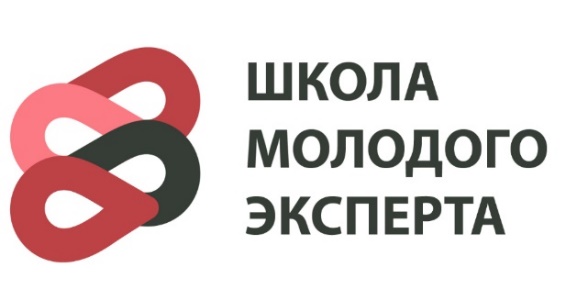 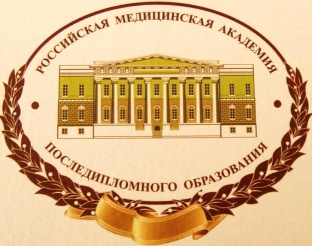 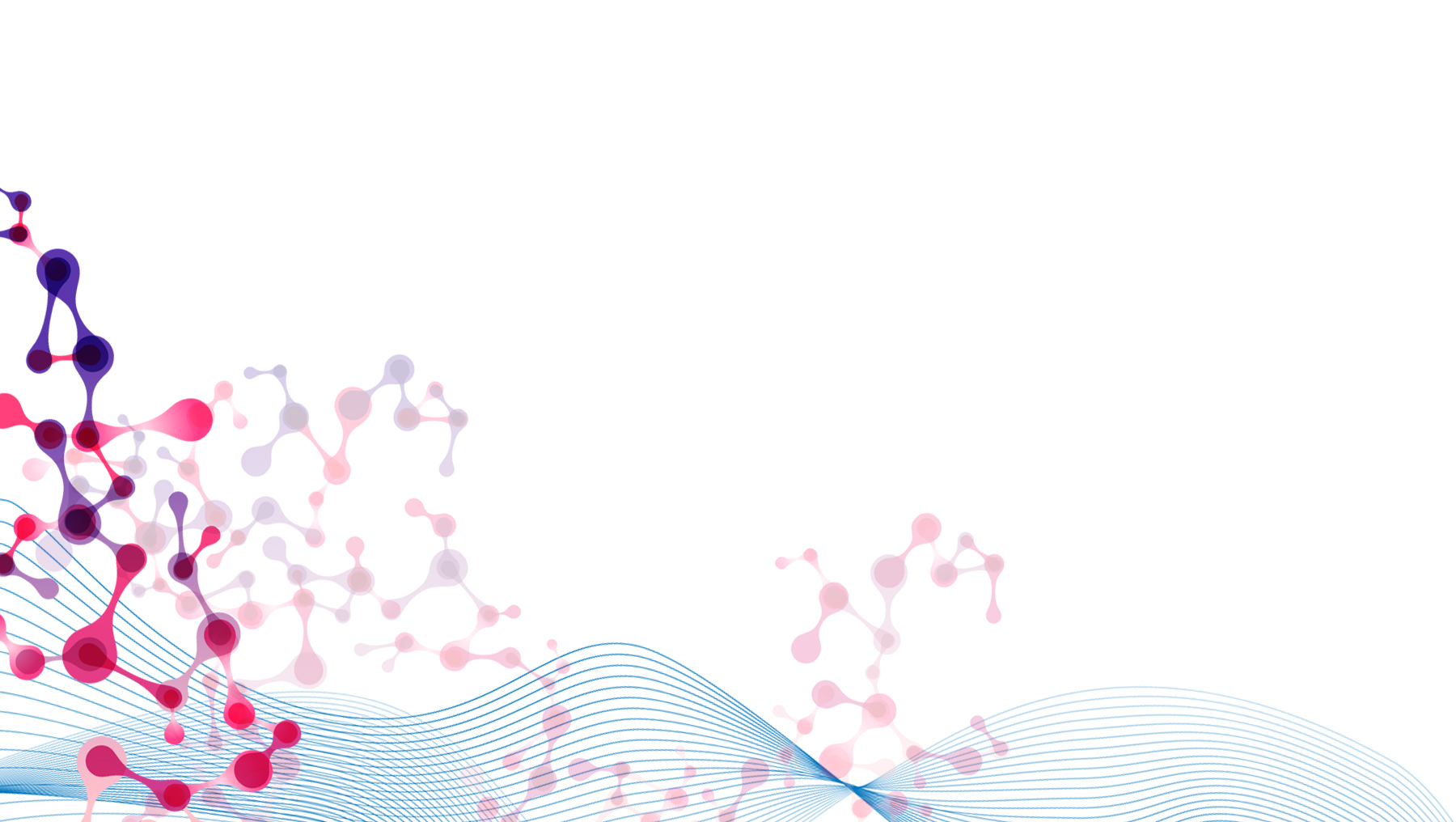 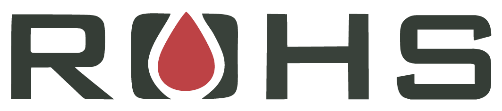 ЗАДАЧАМИ ШКОЛЫ ЯВЛЯЮТСЯ:
предоставление возможности участникам напрямую общаться с видными специалистами в области онкогематологии, задавать вопросы на профессиональные темы
обеспечение возможности молодым специалистам получать экспертные комментарии касательно их собственных научно-практических наработок
формирование исследовательских навыков и умения работать с профессиональной литературой
формирование практических навыков публичных выступлений
обучение навыкам написания научных статей
формирование навыков подготовки презентаций
обучение и отработка навыков представления клинических случаев
отработка навыков работы со статистикой, биостатистикой и тд.
освоение профессиональной этики и знания юридических аспектов работы по специальности
углубленное изучение отдельных тем и проблем в рамках онкогематологии
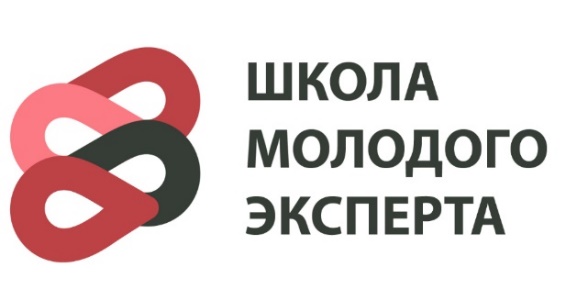 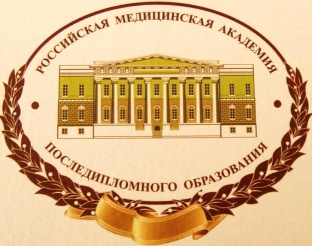 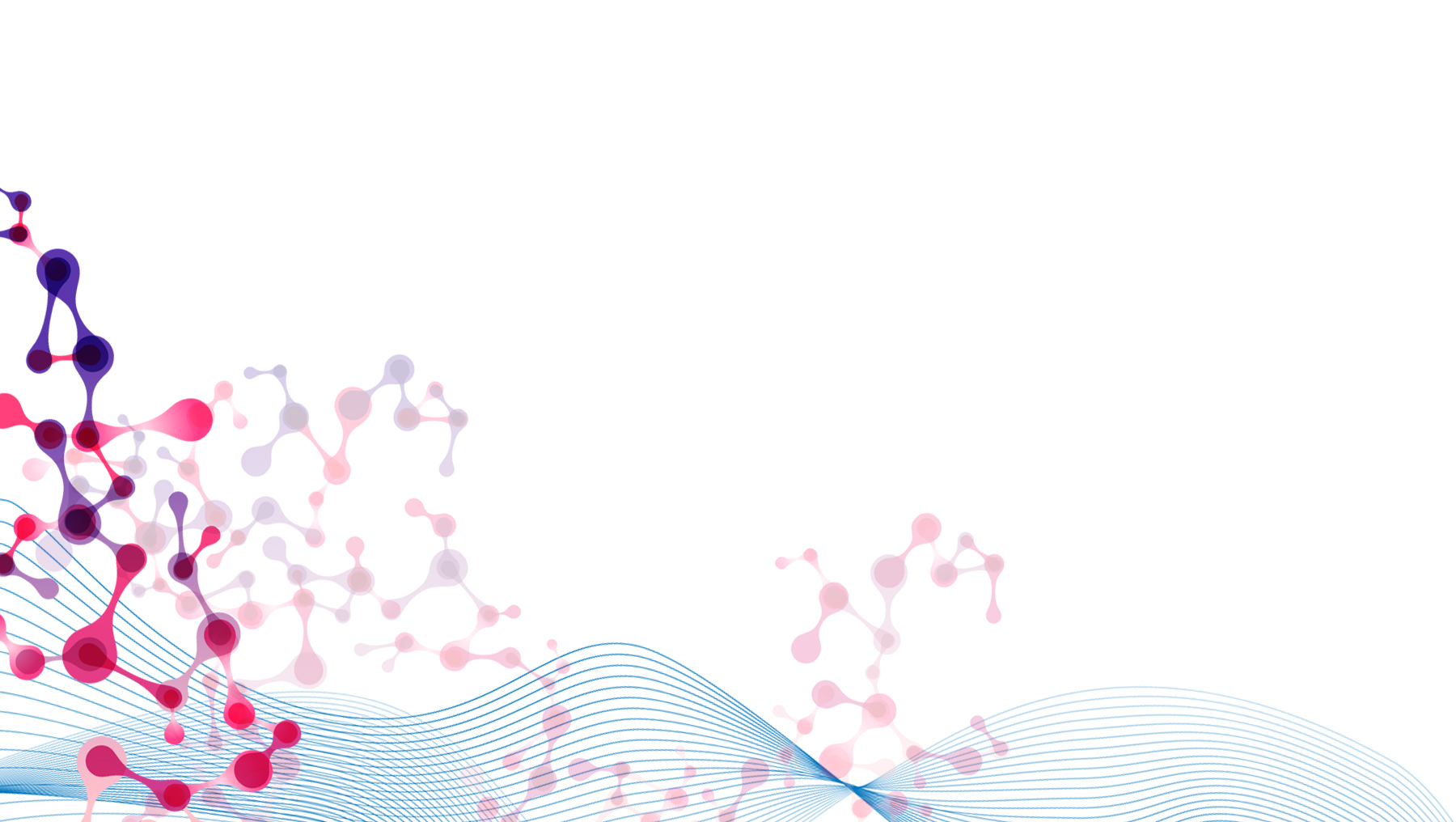 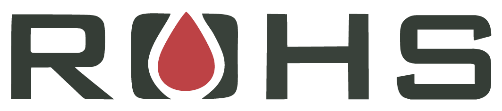 ЗАСЕДАНИЯ ПЛАНИРУЕТСЯ ПРОВОДИТЬ
на регулярной основе
очно или онлайн, в зависимости от того, что диктует ситуация
с включением лекционных выступлений крупных ученых, специалистов в области онкогематологии, как отечественных, так и зарубежных
с обязательной практической составляющей в форме мастер-классов, направленных на выработку конкретных практических навыков
с обязательными выступлениями молодых специалистов, отобранными конкурсной комиссией
Заседания планируются как мультидисциплинарные, так и строго тематические, посвященные отдельным направлениям в онкогематологии.
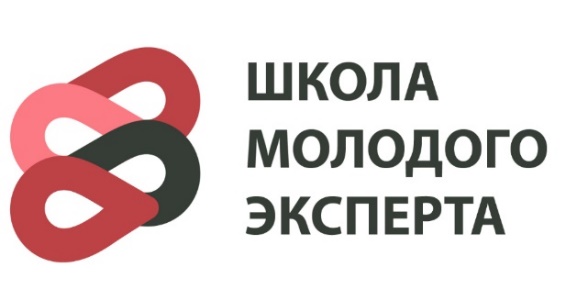 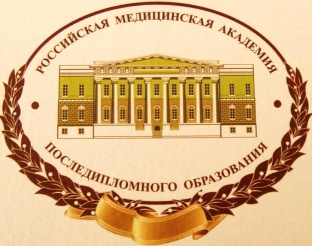 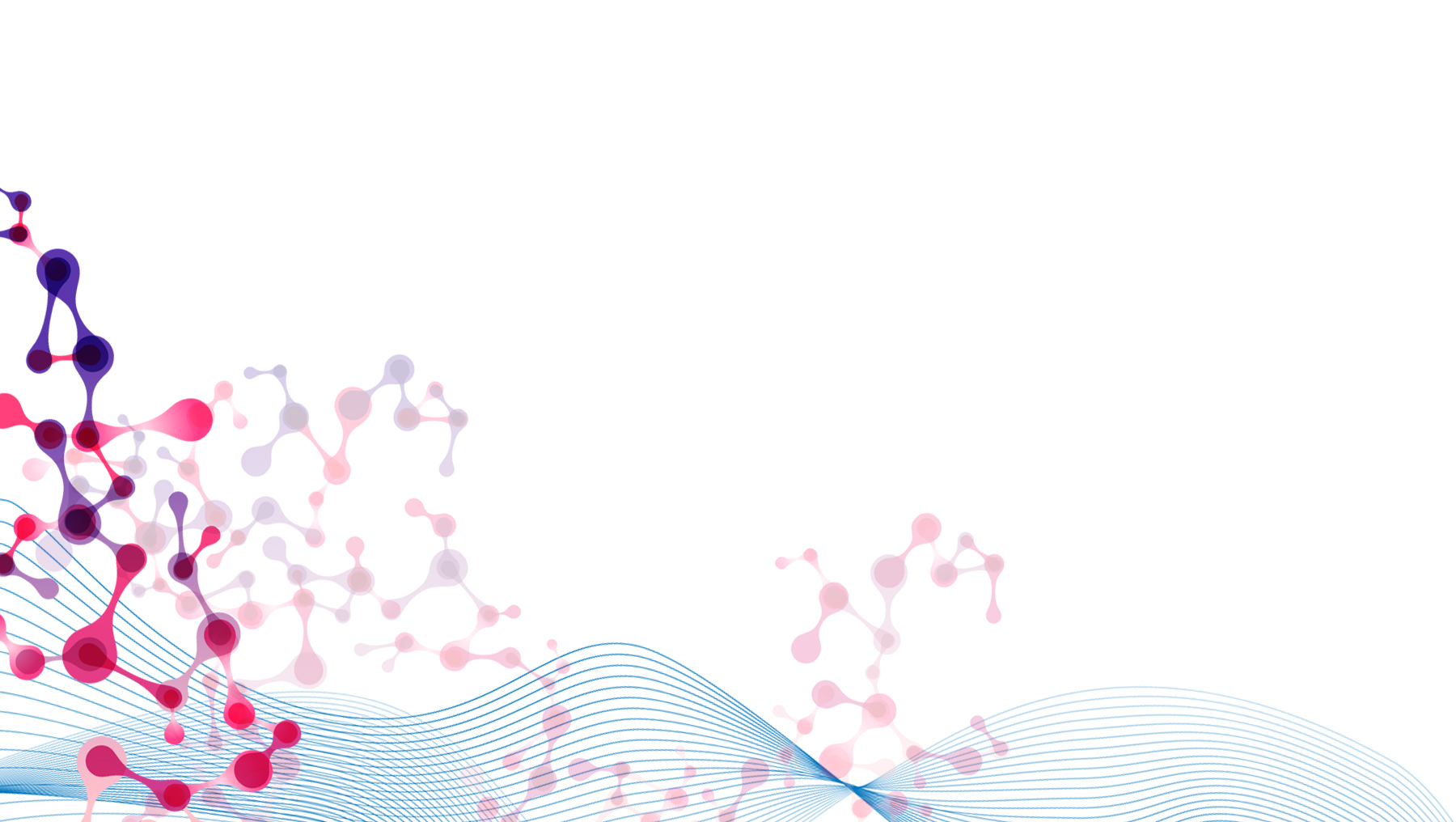 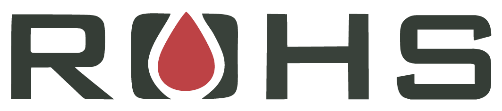 КОНКУРСНАЯ КОМИССИЯ
представляет собой постоянно действующую группу опытных онкогематологов, принимающих заявки к выступлениям постоянно и регулярно отбирающих работы к публичному представлению.
Конкурсная комиссия также оценивает выступления участников, отбирает победителей и премирует их. Премирование запланировано на ежегодной основе, победители по результатам конкурсных выступлений будут оглашаться один раз в год, на одном из мероприятий Общества онкогематологов.
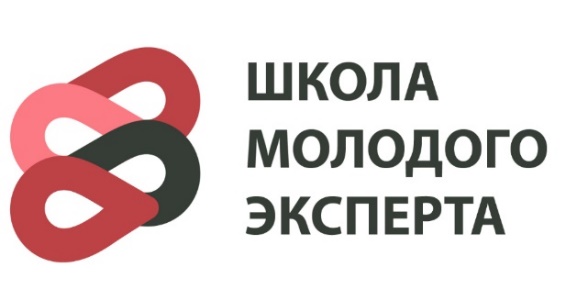 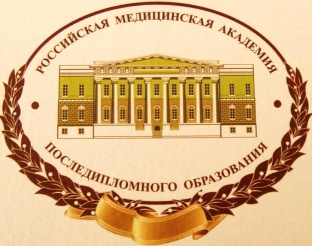 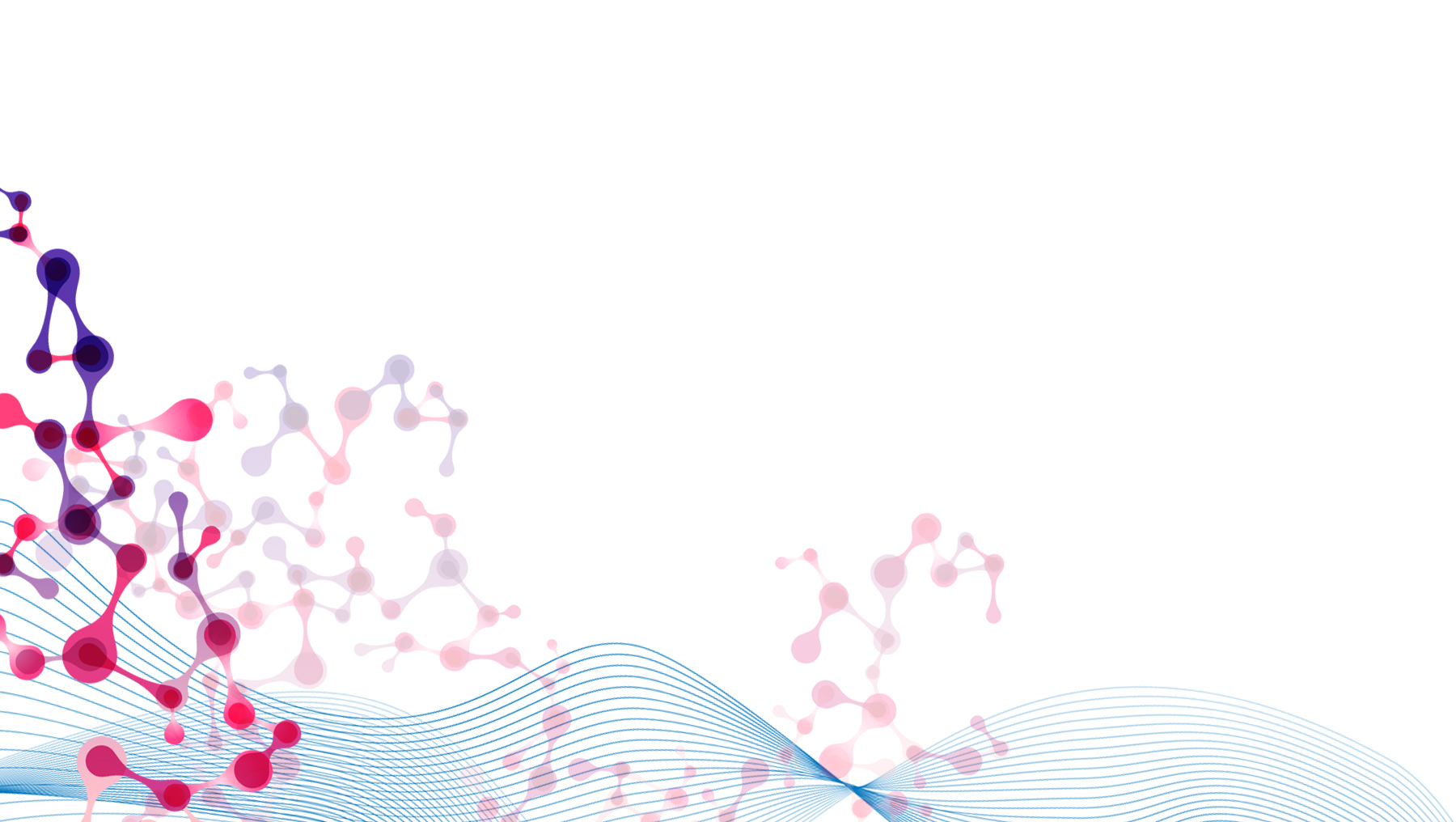 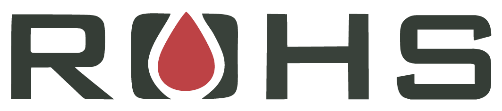 В ПРЕМИАЛЬНЫЙ ФОНД ВХОДЯТ:
спонсирование участия победителя в одном из крупных международных форумов по онкогематологии
стажировки в крупных федеральных и региональных центрах
оплаченные подписки на профессиональные международные издания
планируются и другие поощрительные призы
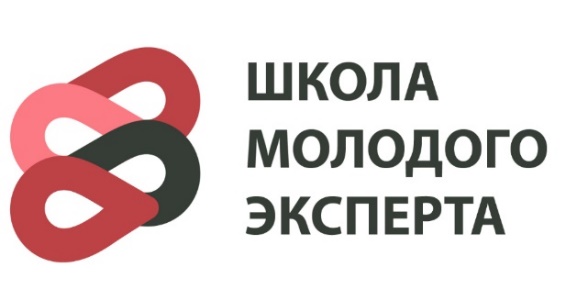 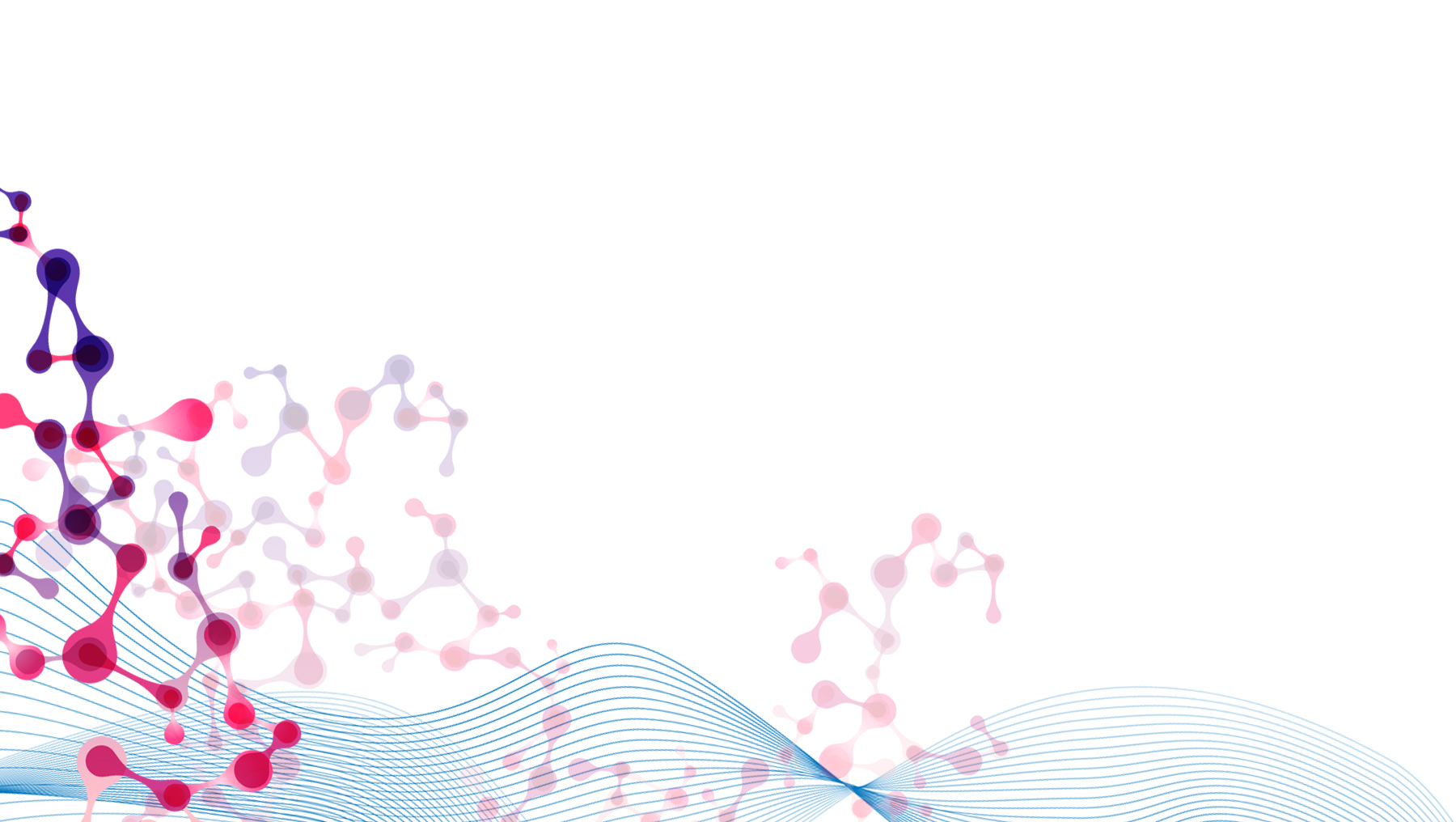 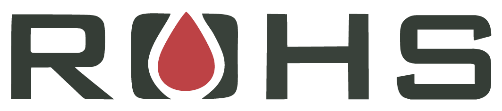 Вся информация будет рассылаться зарегистрированным участникам проекта и размещаться на сайте Общества онкогематологов  www.rusoncohem.ru
На главной странице сайта будет открыт отдельный раздел «Школа молодого эксперта», в котором будут размещаться:
общая информация по проекту
информация по программам мероприятий, календарь мероприятий
записи прошедших заседаний
анонсы предстоящих заседаний
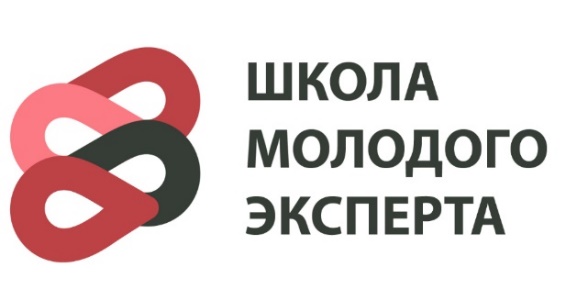 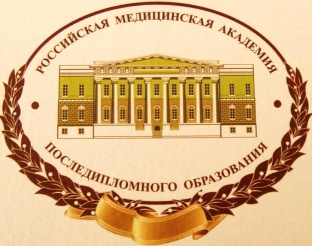 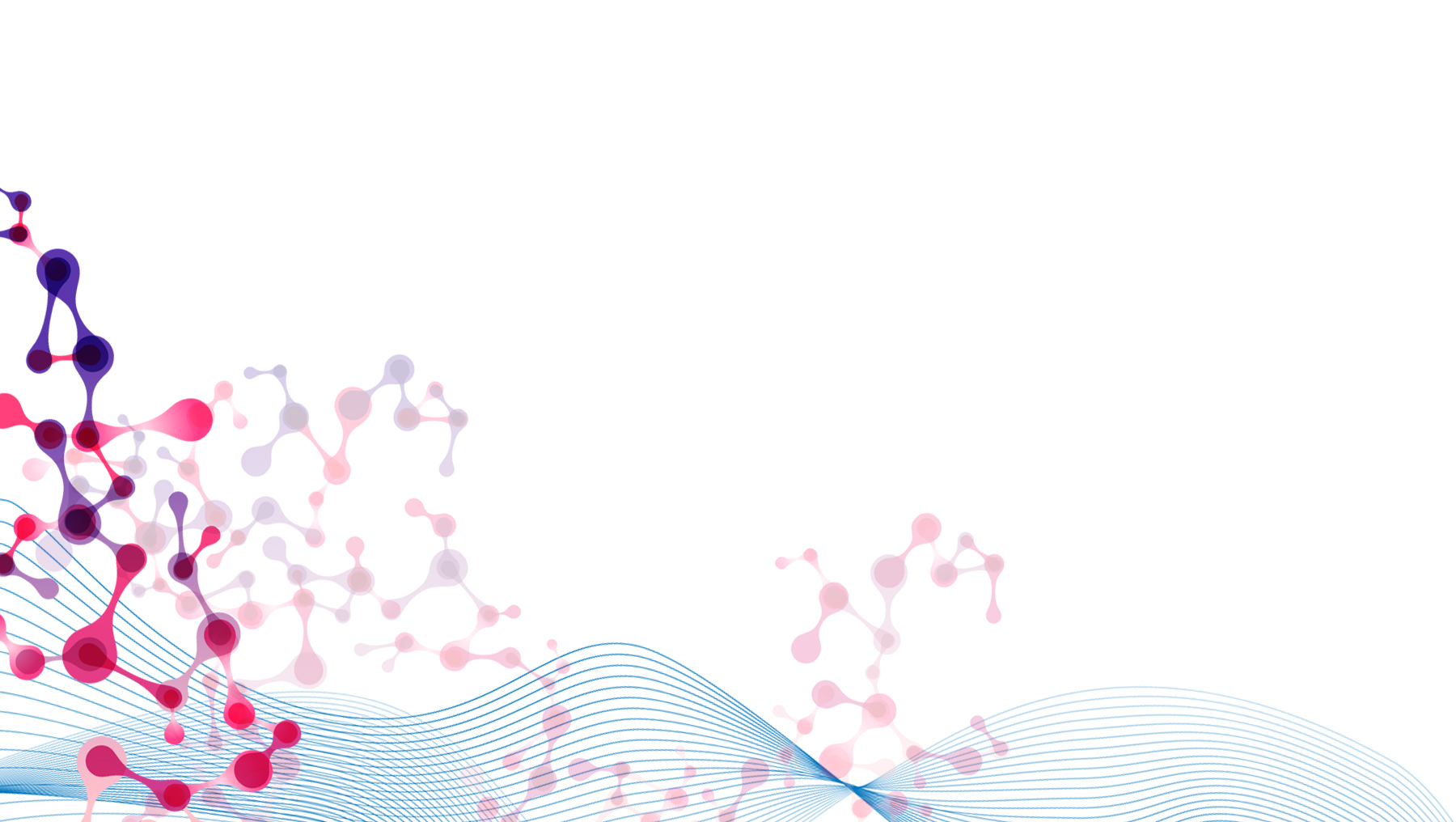 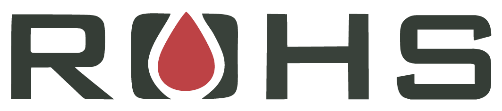 ДЛЯ РЕГИСТРАЦИИ УЧАСТНИКА В ПРОЕКТЕ
необходимо пройти регистрацию на одно из заседаний Школы (в анонсе мероприятия) или напрямую на сайтах РМАНПО 9 кафедра онкологии и паллиативной медицины им. А.И.Савицкого) и  Общества в разделе Школа молодого эксперта.
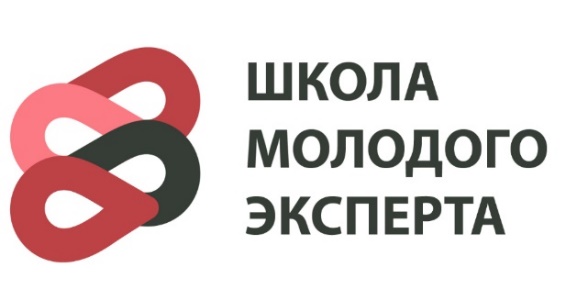 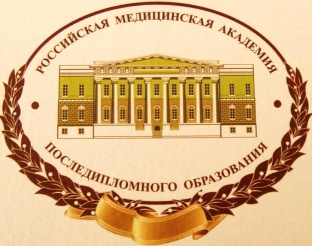 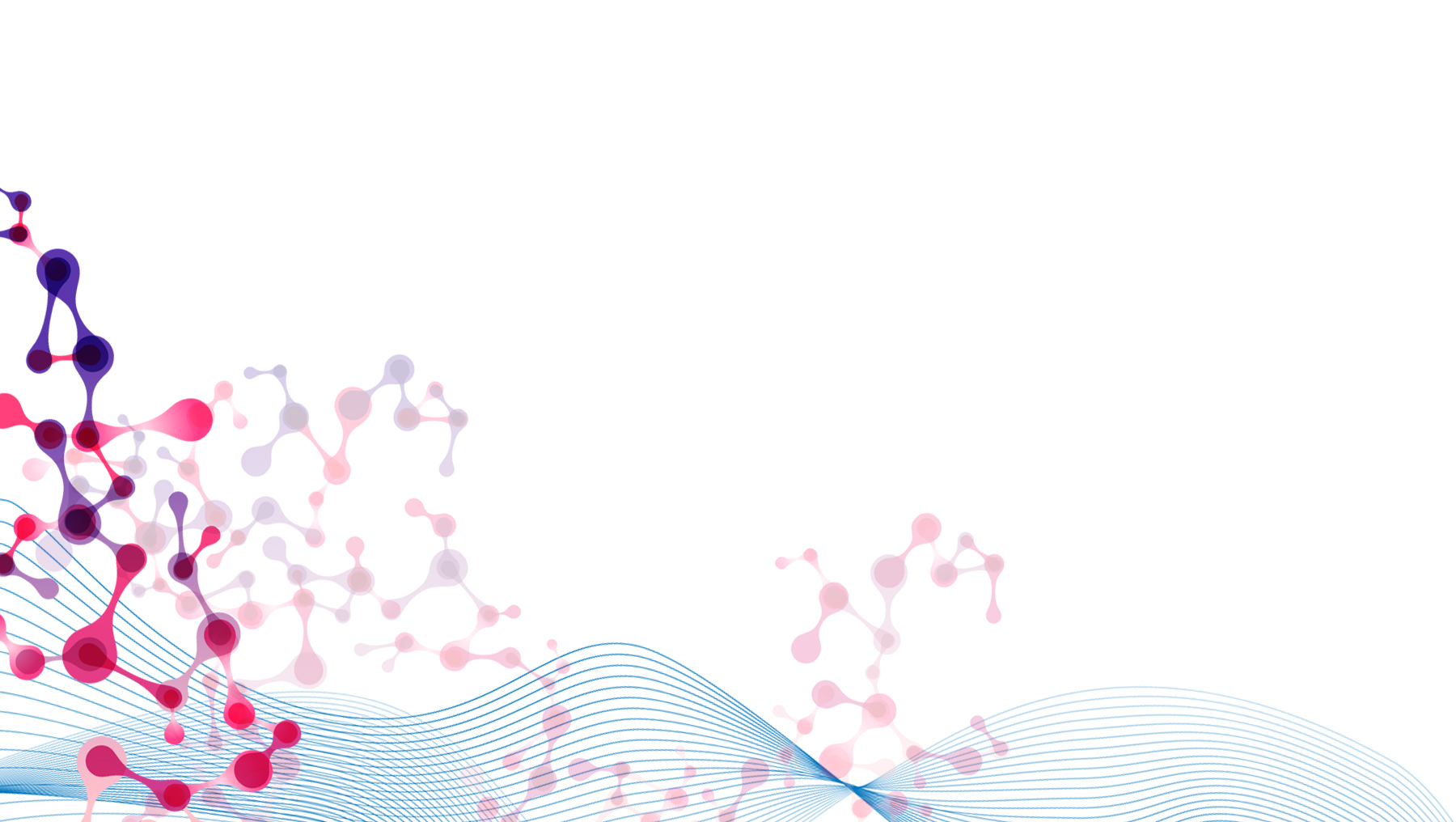 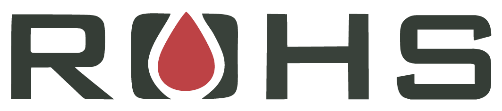 Приглашаем вас и ваших коллег присоединяться к нашим начинаниям и делиться своими научными и клиническими задачами и успехами.
УСПЕХОВ ВАМ И ПРОФЕССИОНАЛЬНОГО РОСТА!